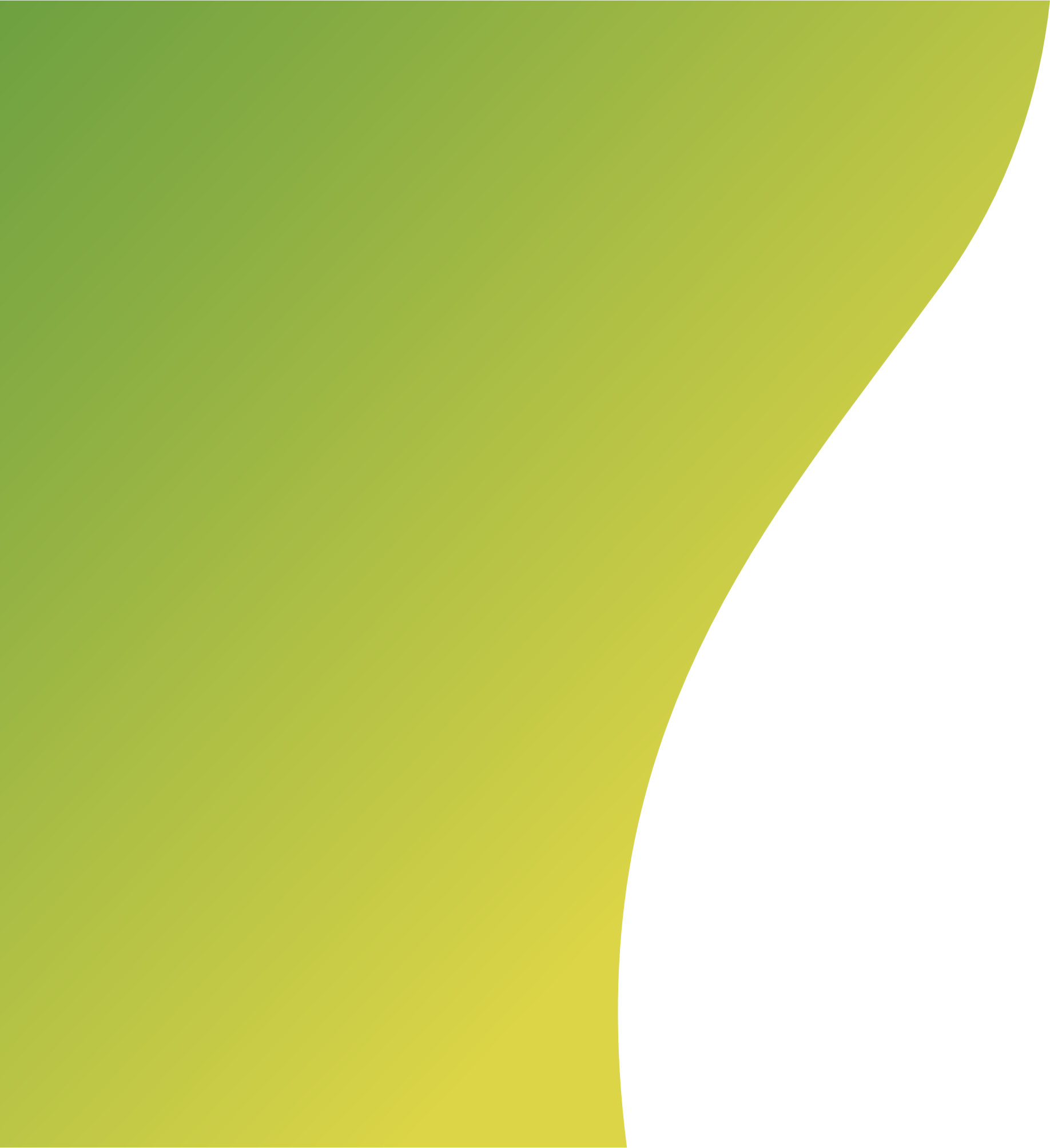 Пряма й непряма мова. Заміна прямої мови непрямою
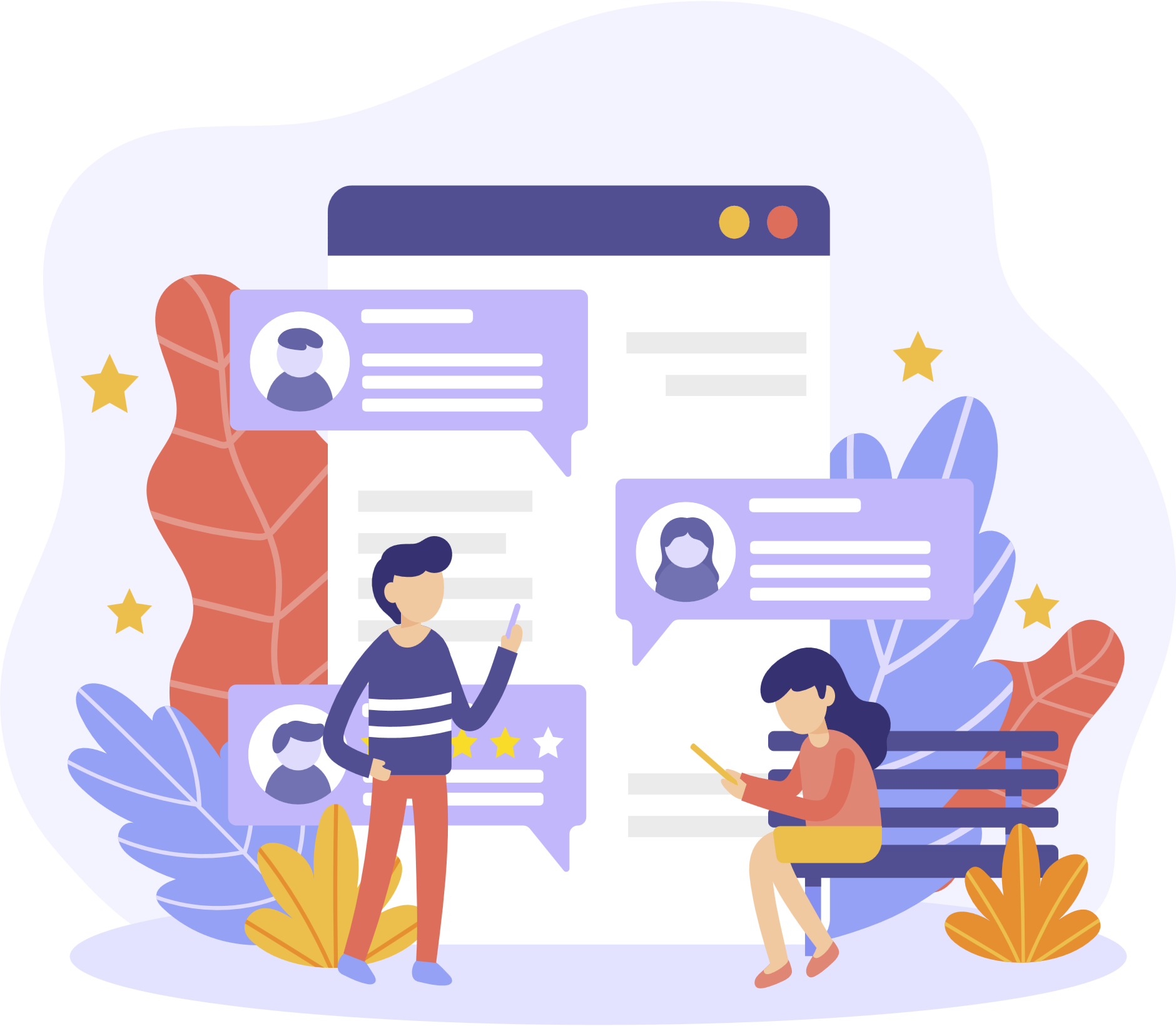 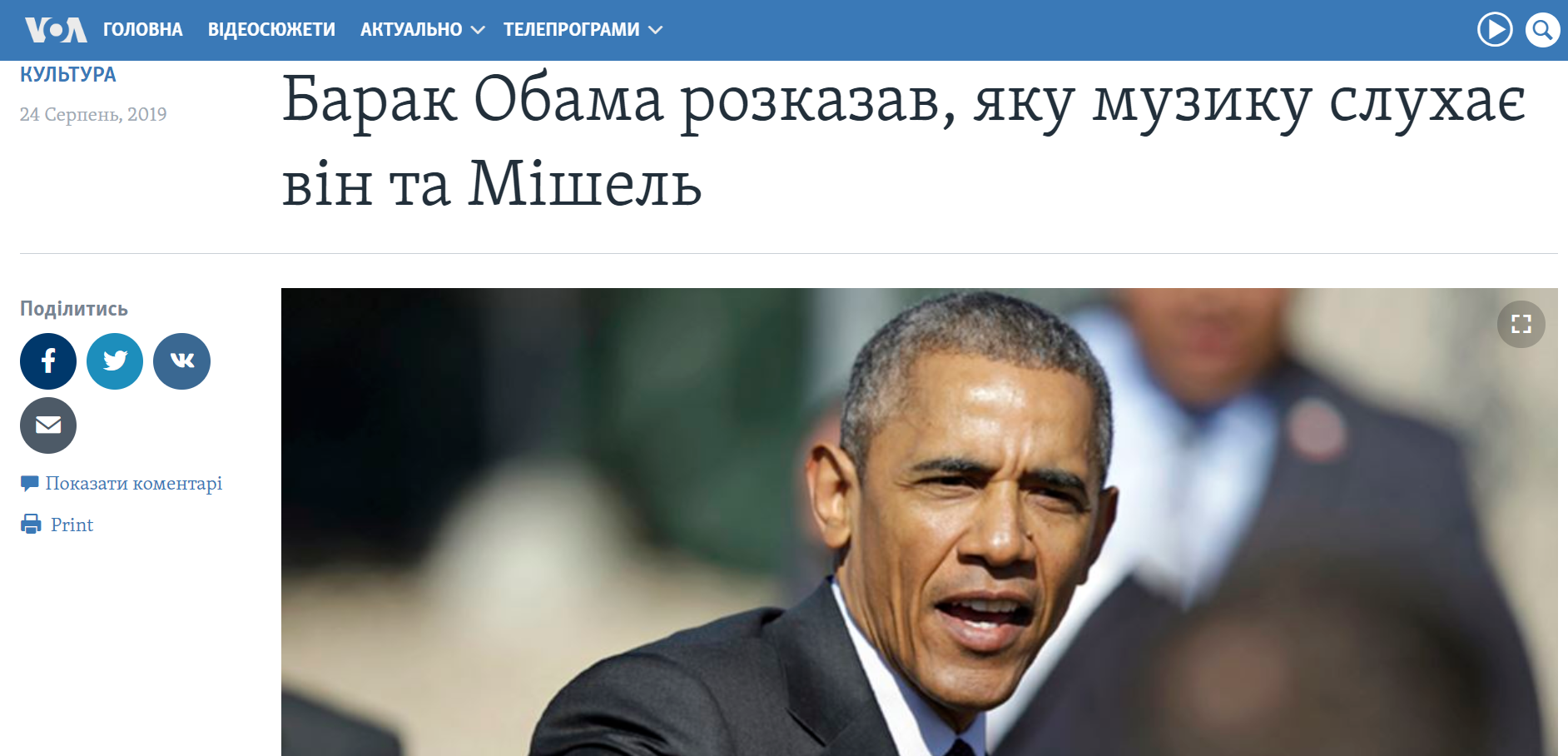 https://ukrainian.voanews.com/a/obama-muzyka/5055523.html
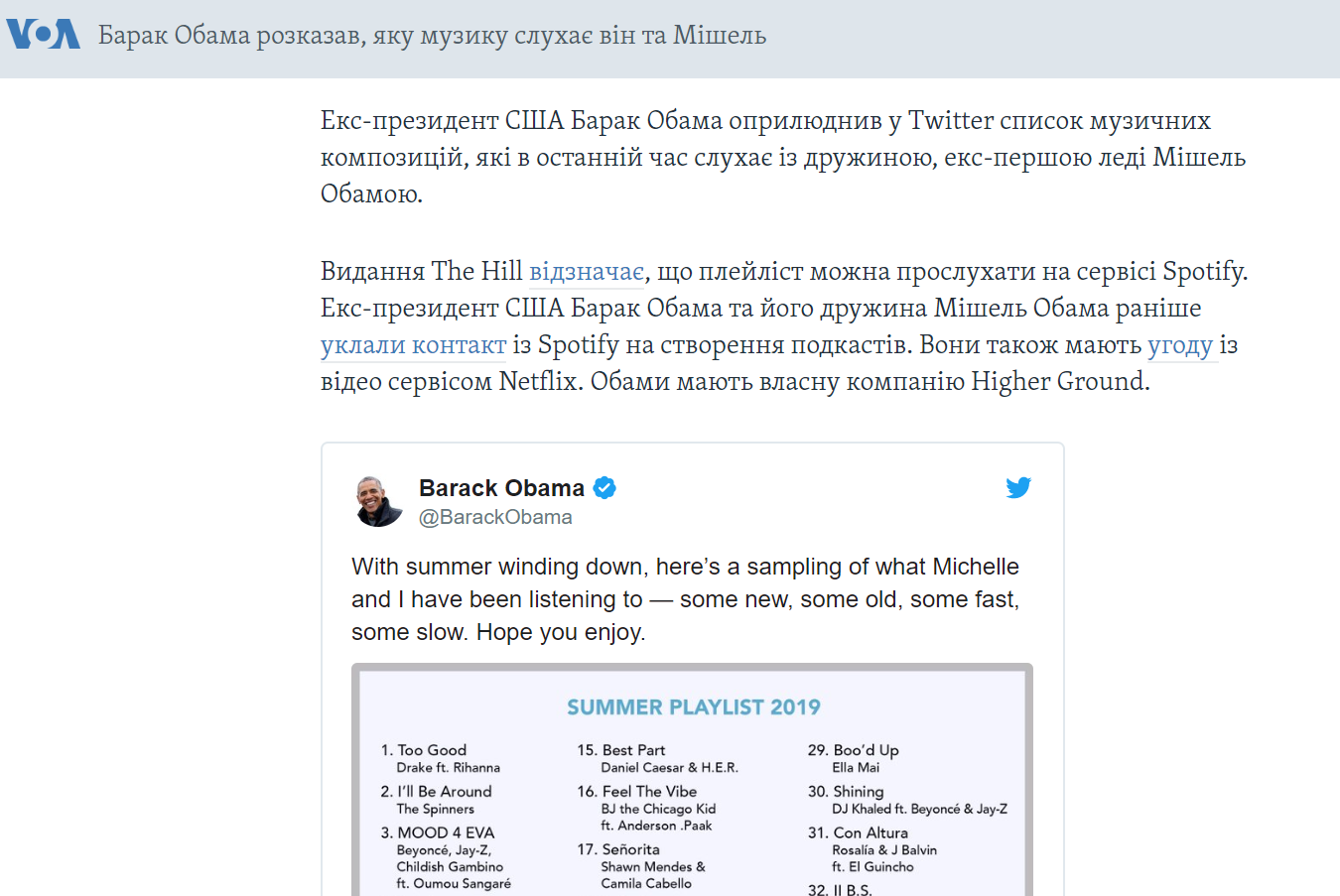 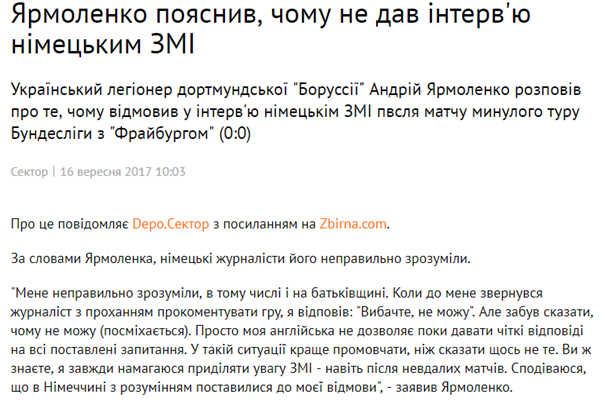 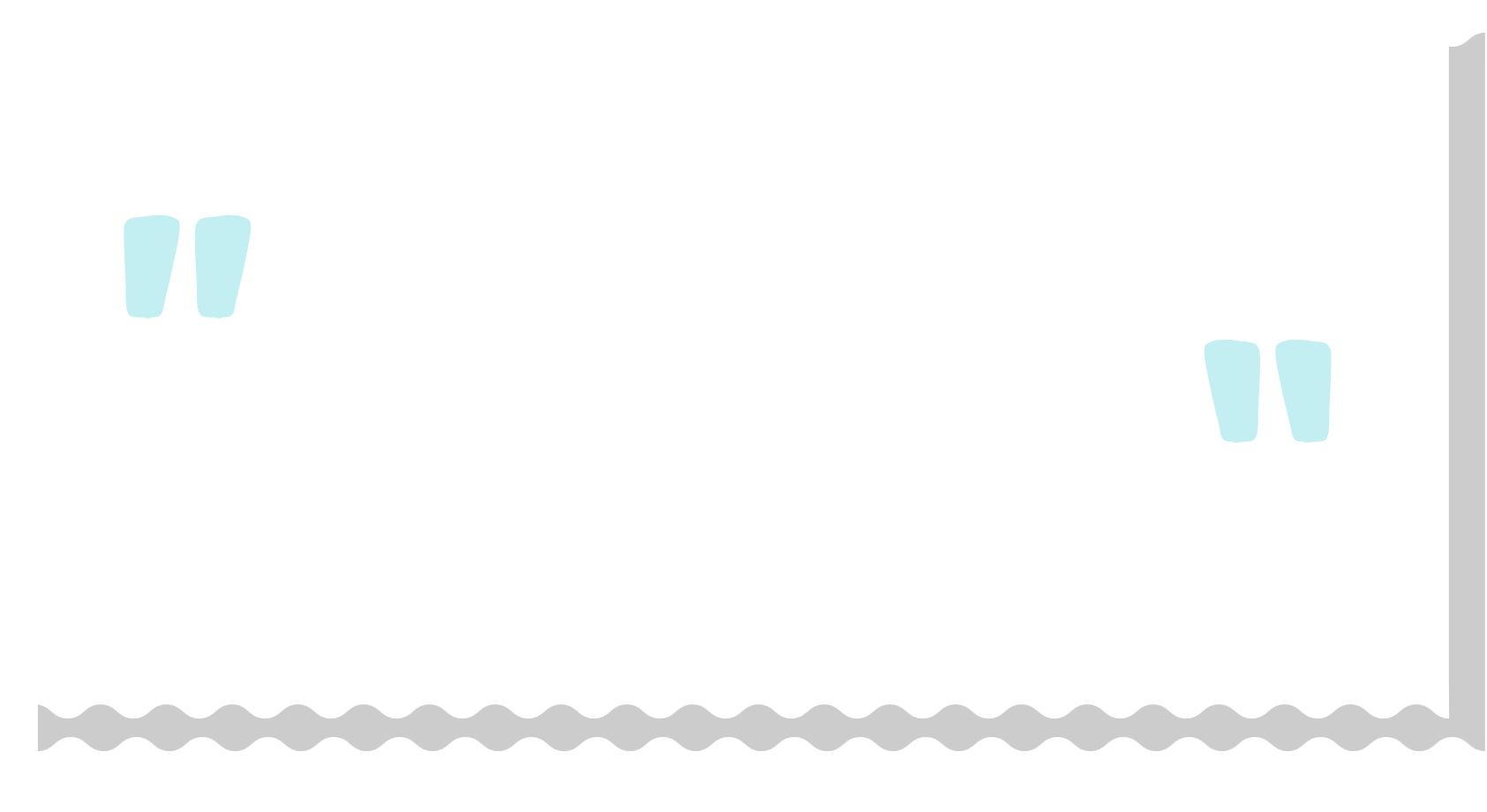 «Дослідження планети Марс свідчить, що 4 млрд років тому  на ньому були живі істоти»,
— зазначив науковець NASA.
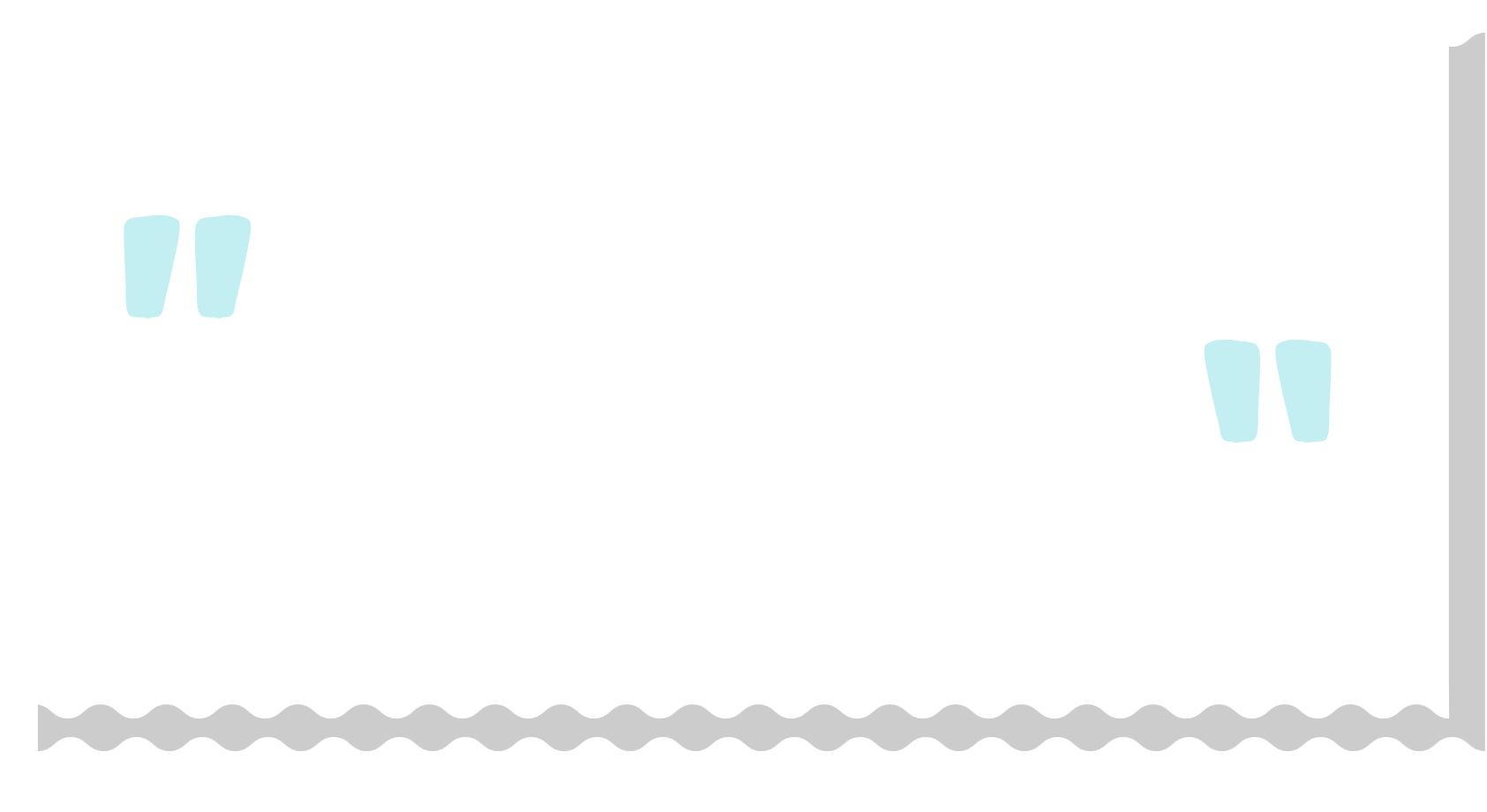 «34 % української молоді віком від 16 до 24 років хочуть навчатись за кордоном»,
— заявив дослідник соціологічної компанії InMind Петро Герасименко.
«Я не готовий зараз ставати батьком, оскільки хочу для початку знайти стабільну роботу, аби забезпечувати сім’ю»,
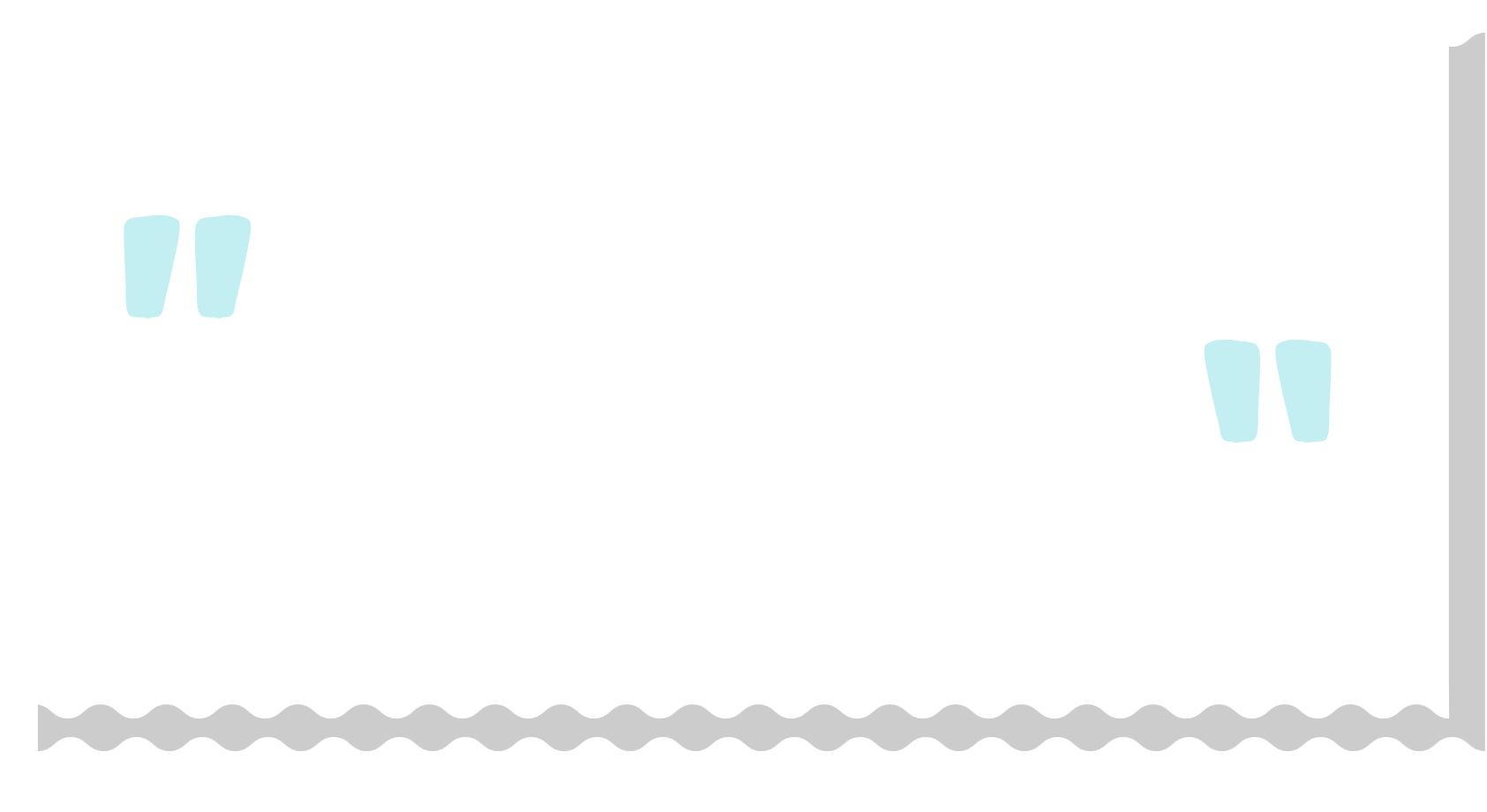 — прокоментував Ілля Войтенко.
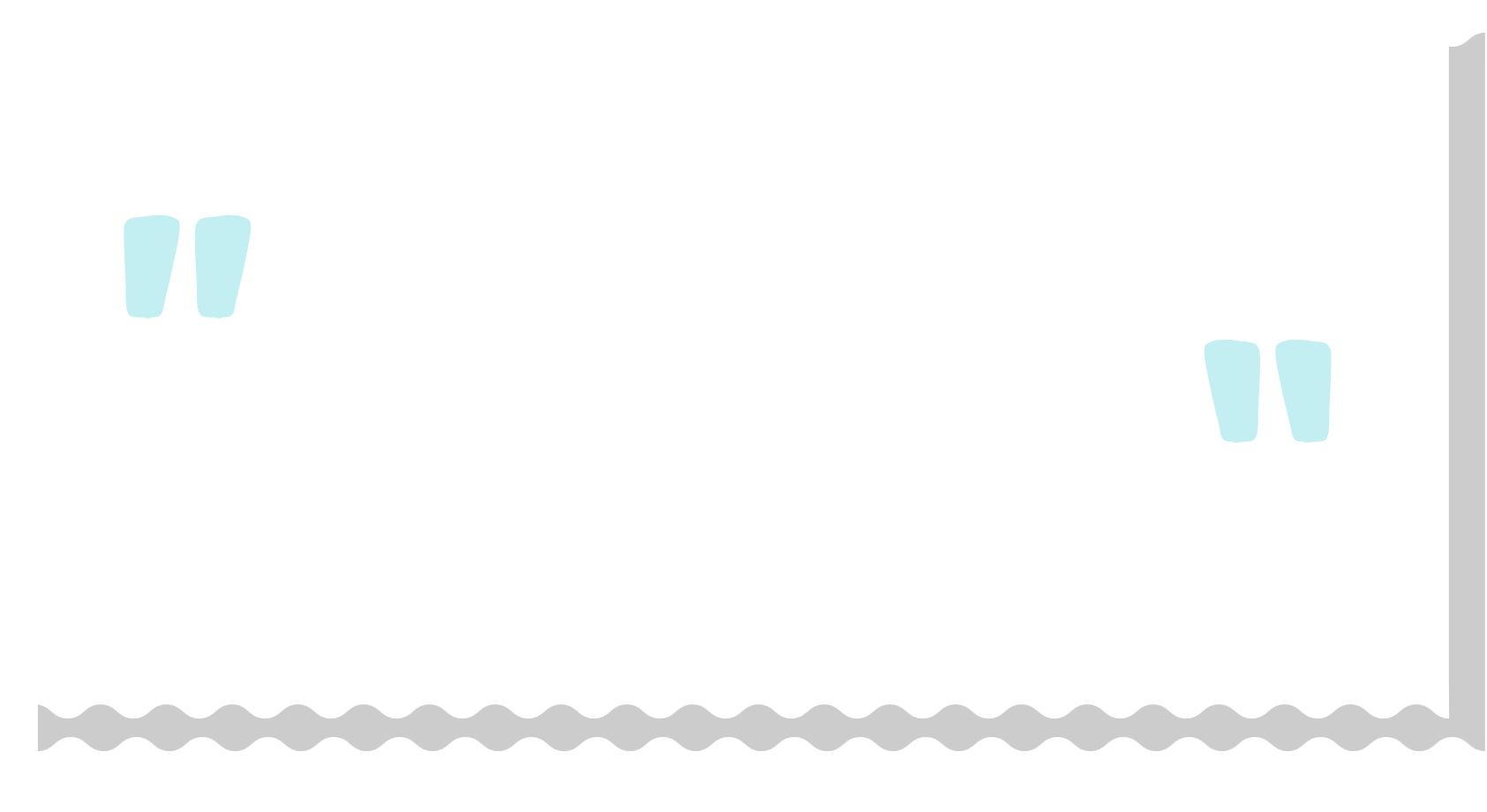 У NASA заявили, що колись на Марсі жили люди.
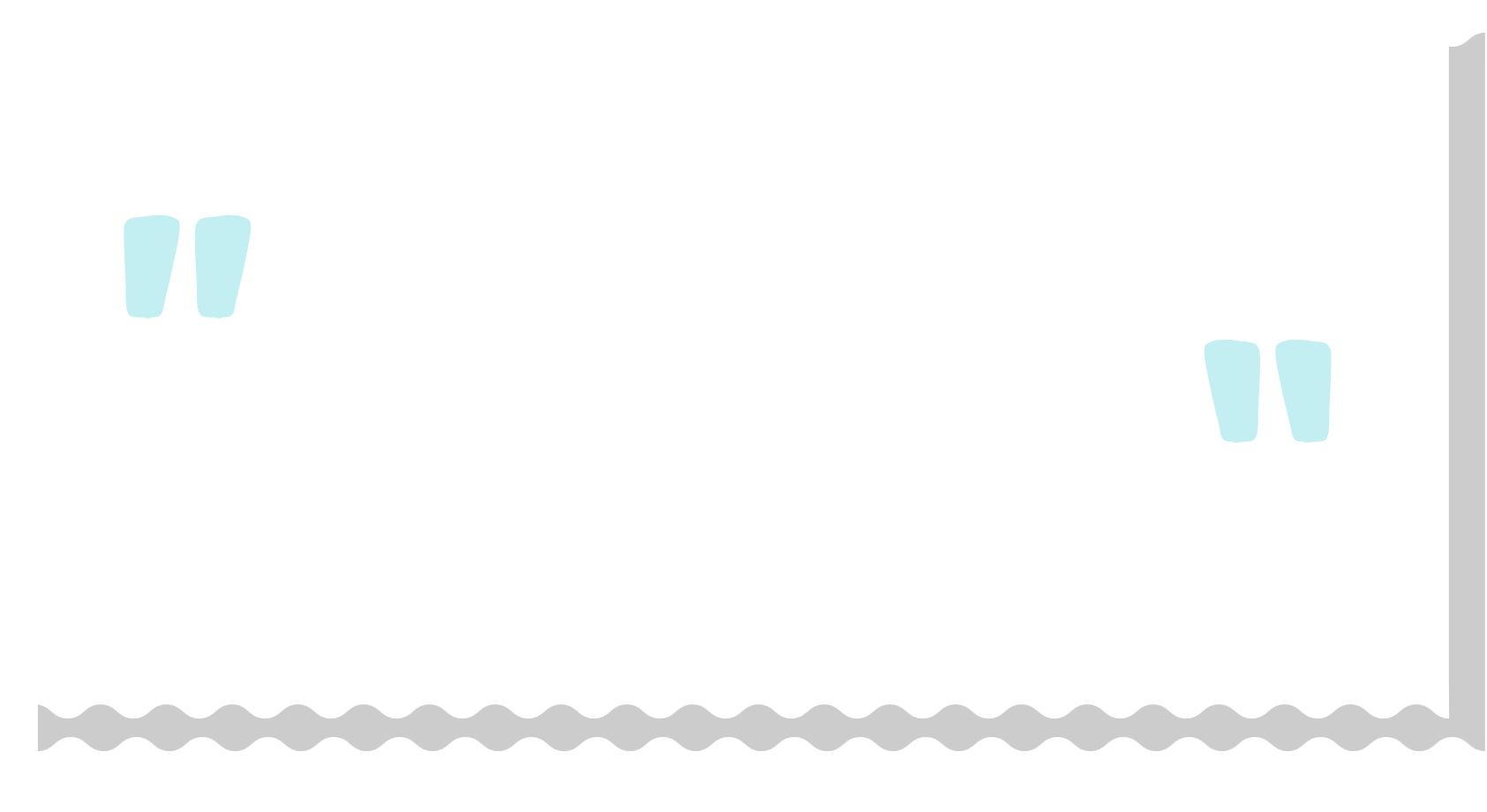 Майже половина молодих українців віком 16–24 років хочуть виїхати за кордон, на думку дослідника InMind.
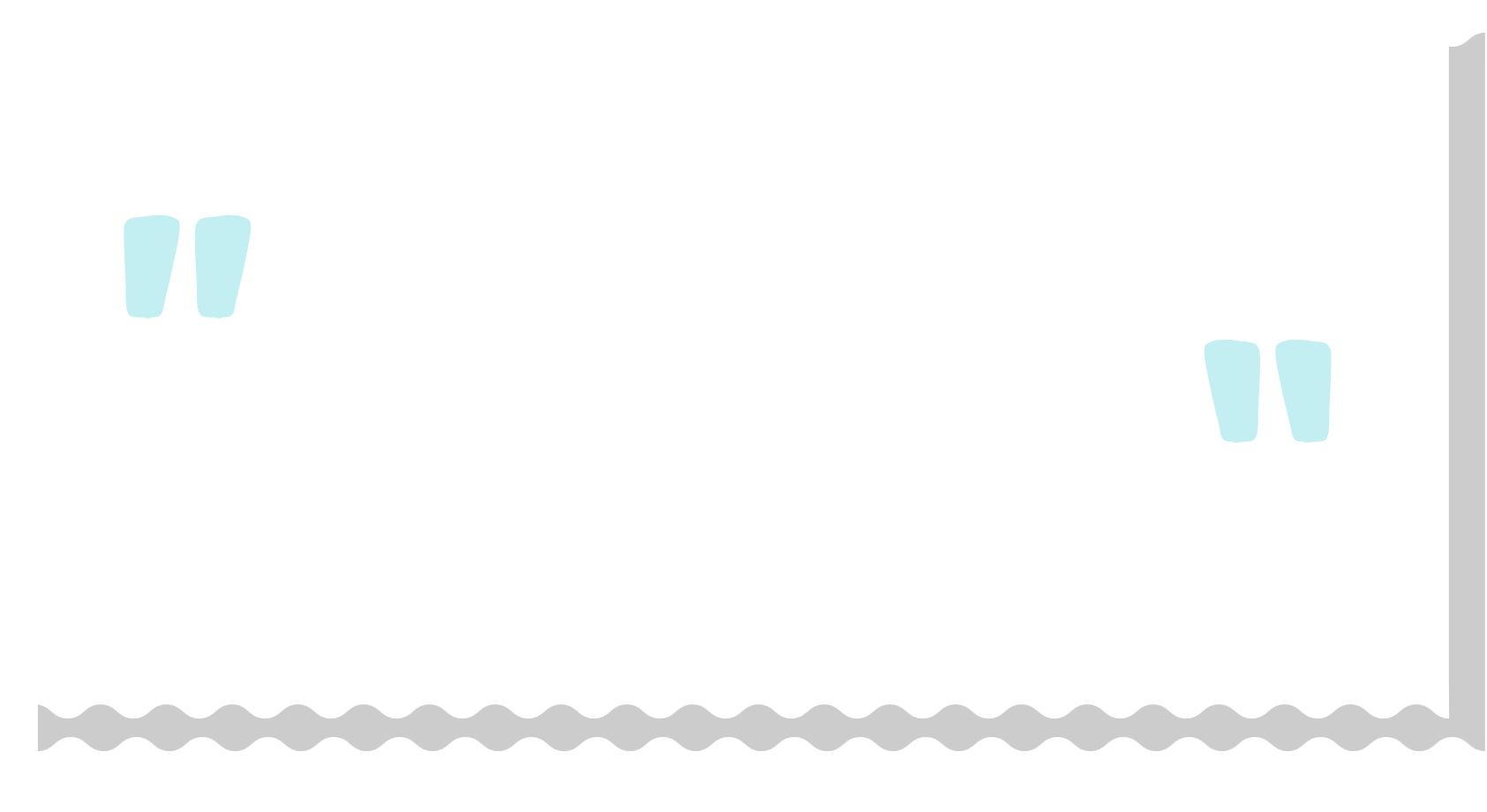 Ілля Войтенко сказав, що не хочу бути батьком.